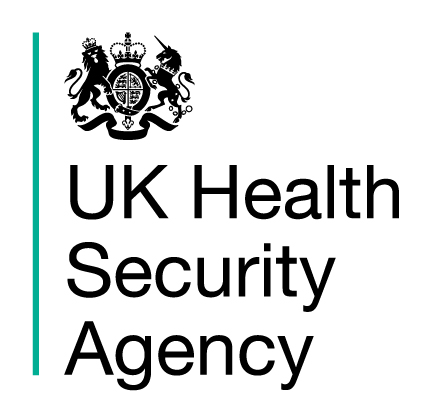 Cold-Health Alert summary action card for the voluntary and community sector (VCS)
This is a summary of the suggested actions for each Cold-Health Alert level. Check the Cold-Health Alert action card for the voluntary and community sector for more detail, including the required actions for winter preparedness, and adapt actions to your service as appropriate.
Summary actions for Yellow Alert
☐	Confirm that relevant staff are aware of contingency plans, have received the Cold-Health Alert and know how to access relevant guidance and advice 
☐	Use the Cold-Health Alert impact matrix to inform the local risk assessment for, and response to, cold weather
☐	Activate Community Emergency Plans as required
☐	Share and emphasise the importance of Keeping warm and well: staying safe in cold weather messages to clients and staff
☐	Support the provision of information about health risks from reliable sources – especially to vulnerable groups and underserved populations
☐	Monitor temperatures in places where people who are at risk spend substantial time. Ensure staff know how to check and record these and to follow internal procedures 
☐	Check that individuals at risk of cold-related illnesses have appropriate support arrangements in place
Summary actions for Amber Alert
☐	Continue Yellow Alert actions
☐	Work with providers and other partners to mobilise Community Emergency Plans
☐	Monitor at-risk individuals during cold-weather episodes, ensuring they have visitor or phone-call arrangements in place
☐	Ensure staff are undertaking appropriate home checks when visiting clients, for example room temperature, medications and food supplies 
☐	Consider how local VCS organisations can provide resources (for example equipment, facilities and people), insight and advice and help share information
Summary actions for Red Alert
☐	Continue Amber Alert actions
☐ 	Follow all local emergency response plans 
☐ 	Increase communication of key public health messages, especially to underserved populations and at-risk groups